旋轉圖片
（宜蘭縣版學生資訊課程教材）Chrome OS 版本
方法1點選圖片
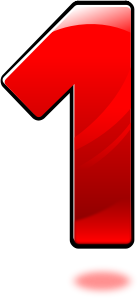 （宜蘭縣版學生資訊課程教材）Chrome OS 版本
點著圖片上方的圓點拖曳
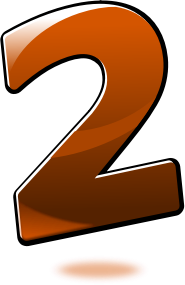 （宜蘭縣版學生資訊課程教材）Chrome OS 版本
調整好角度放開滑鼠即可
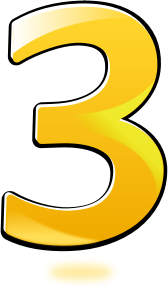 （宜蘭縣版學生資訊課程教材）Chrome OS 版本
方法2點選「排列」>「旋轉」>旋轉方式
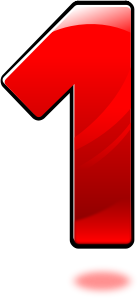 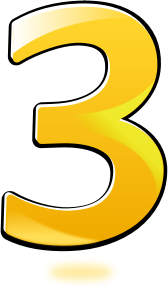 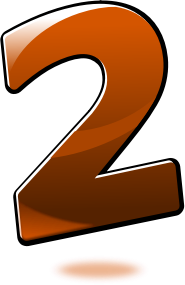 （宜蘭縣版學生資訊課程教材）Chrome OS 版本
旋轉完成
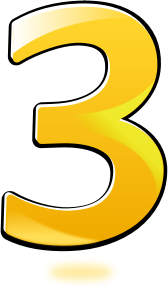 （宜蘭縣版學生資訊課程教材）Chrome OS 版本